資訊輸入與處理
報告學生：陳瑀婕
指導教授：柳永青 教授
報告日期：2021/09/22
資訊理論(Information Theory)
資訊理論將資訊界定為不確定性之降低，其考量事件發生之機率而非重要性；若某一事件在尚未發生前，可確定其發生的機率很大時，則此事件所能傳送的資訊很少；反之。
資訊的度量單位是以位元表示，而人類接收資訊的速率也有頻寬的限制。
人類資訊處理模式(Human Information Processing Model)
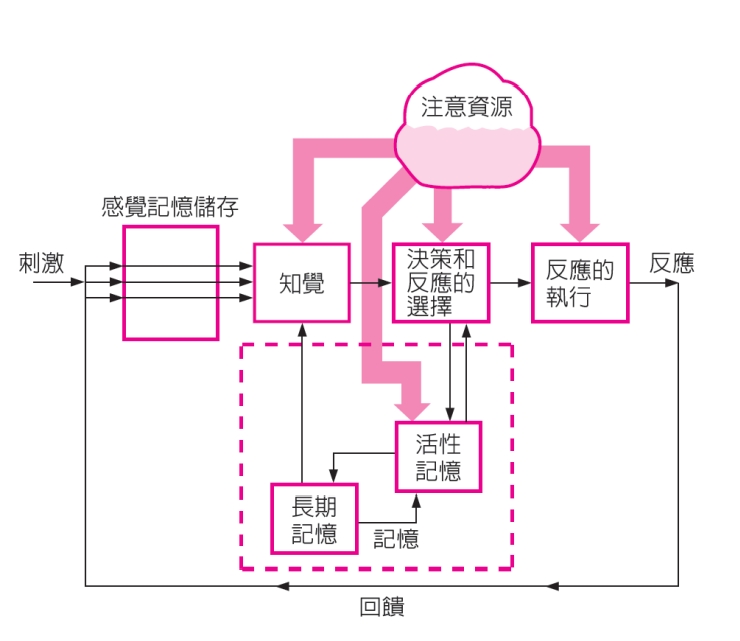 說明人類處理資訊的構成要素及過程。
構成要素：
	1.知覺(perception)
	2.記憶(memory)
	3.決策(decision making)
	4.注意(attention)
	5.反應執行(response execution)
	6.回饋(feedback)
信號偵測理論(Signal Detection Theory, SDT)
為資料處理的第一個步驟，可應用於兩個不易辨別的非連續或分離狀態的情況。
四種信號偵測結果：
	1.命中(hit)：訊號出現時，做出肯定反應。
	2.誤警(false alarm)：訊號未出現卻做出肯定反應。
	3.漏失(miss)：訊號出現卻做出否定反應。
	4.正棄(correct rejection)：訊號沒出現且做出否定反應。
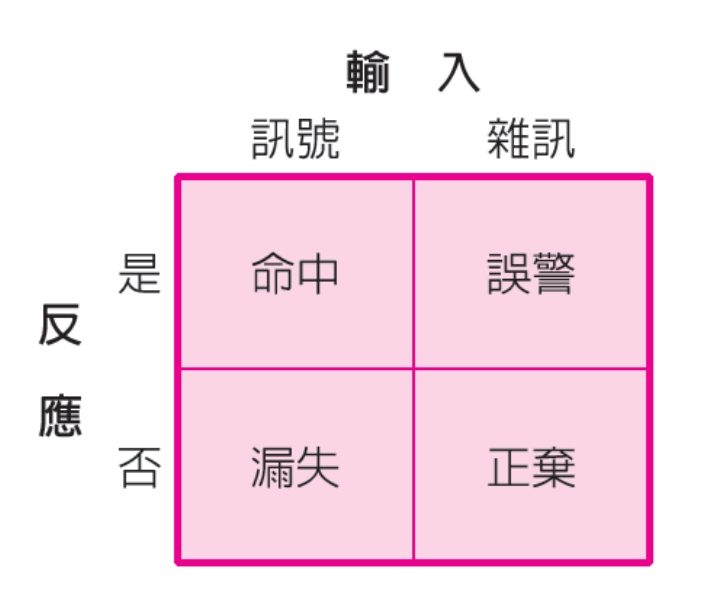 信號偵測理論(Signal Detection Theory, SDT)
為資料處理的第一個步驟，可應用於兩個不易辨別的非連續或分離狀態的情況。
四種信號偵測結果：
	1.命中(hit)：訊號出現時，做出肯定反應。
	2.誤警(false alarm)：訊號未出現卻做出肯定反應。
	3.漏失(miss)：訊號出現卻做出否定反應。
	4.正棄(correct rejection)：訊號沒出現且做出否定反應。
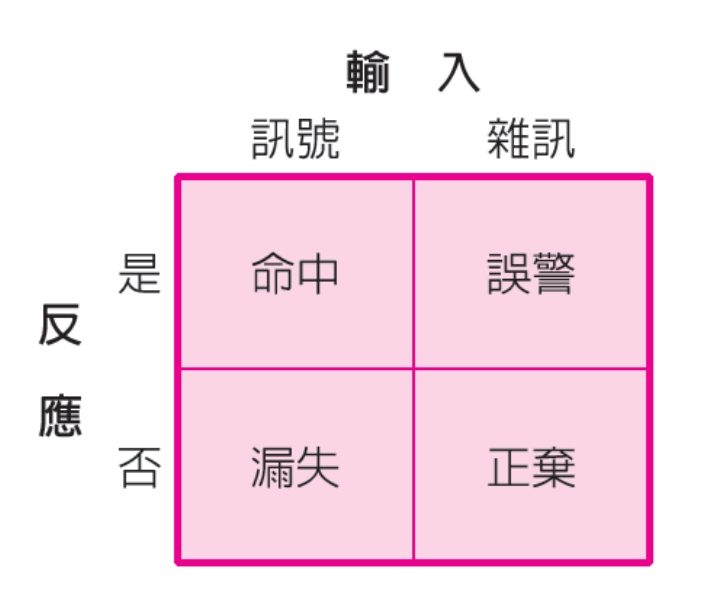 工作記憶(Working Memory)
又稱為短期記憶(short-term memory)，是記憶的一種類型。由感覺儲存(sensory storage)經編碼而傳到工作記憶，且能將資訊保留在工作記憶裡。因對資訊的儲存時間較短，資訊儲存的容量也很有限，用來臨時儲存和處理資訊的結構和過程。
工作記憶的符碼類型：
	1.視像符碼(visual codes)
	2.音聲符碼(phonetic codes)
	3.語意符碼(semantic codes)
參考資料
書籍：
	吳水丕、許勝雄、彭游(2017)。人因工程 人機境介面工適學設計(第六版)。臺灣：滄海圖書。
	Mark S. Sanders, Ernest J. McCormick(2005).Human Factors in Engineering and Design.